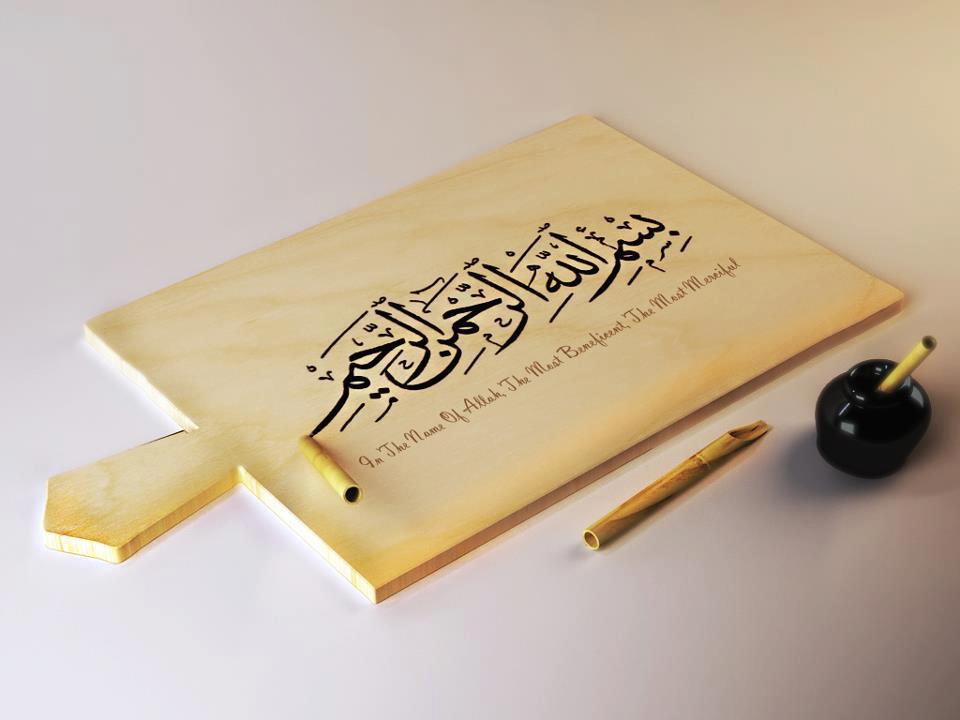 FSQM - Dr. Shahid Mahmood Rana
1
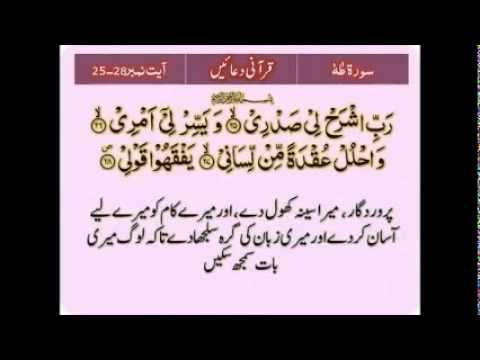 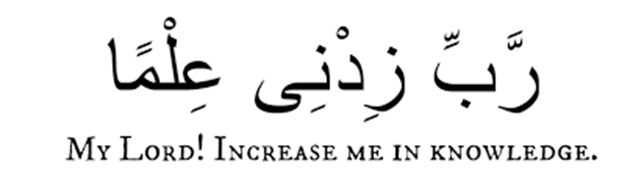 FSQM - Dr. Shahid Mahmood Rana
2
FOOD SAFETY AND QUALITY MANAGEMENT
DHND
YEAR-V
Session: 2015-2020
Dr. Shahid Mahmood Rana
Associate  Professor
INSTITUTE OF FOOD SCIENCE AND NUTRITION (IFSN)
UNIVERSITY OF SARGODHA, SARGODHA-PAKISTAN
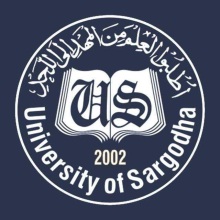 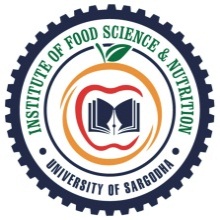 FSQM - Dr. Shahid Mahmood Rana
3
FSQM L # 57. FOOD INSPECTOR AND PUBLIC ANALYST: QUALIFICATIONS, DUTIES, POWERSCourtesy: Dr. Hafiz Rizwan Sharif(AP-UoL, Gujrat)
FSQM - Dr. Shahid Mahmood Rana
4
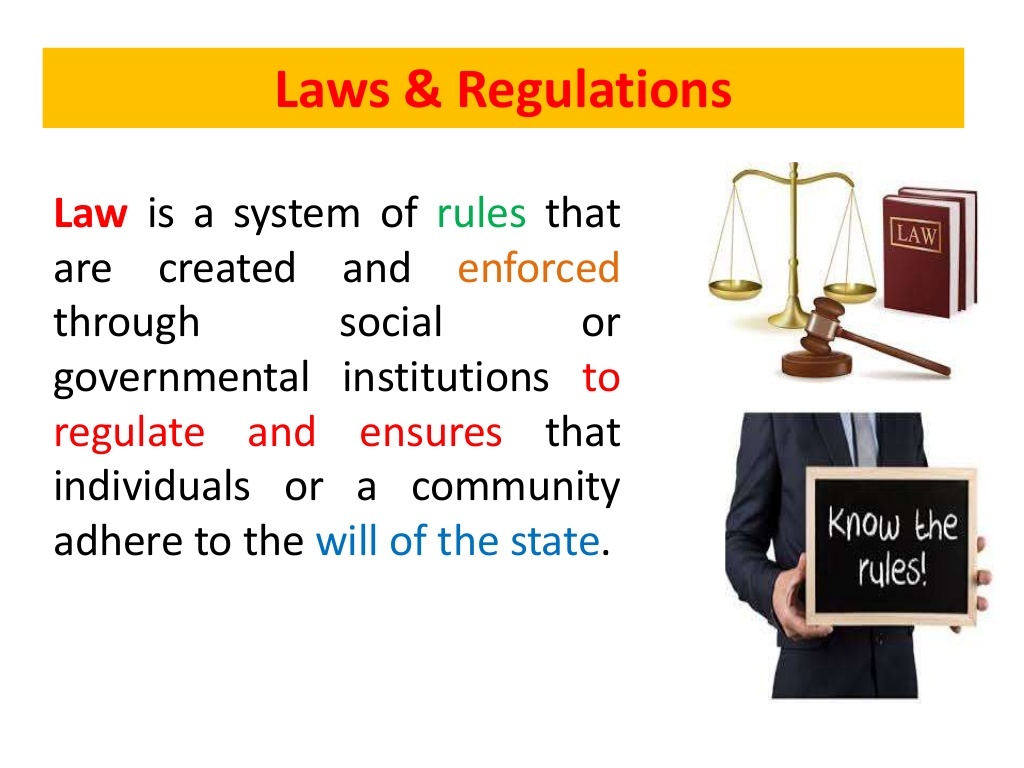 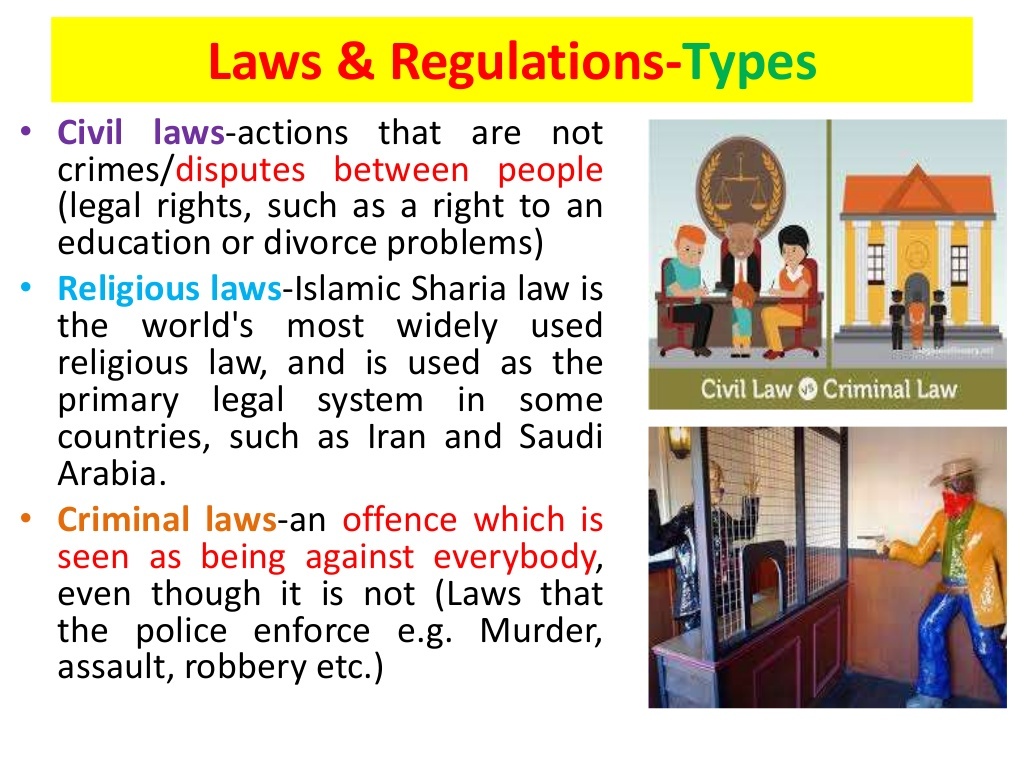 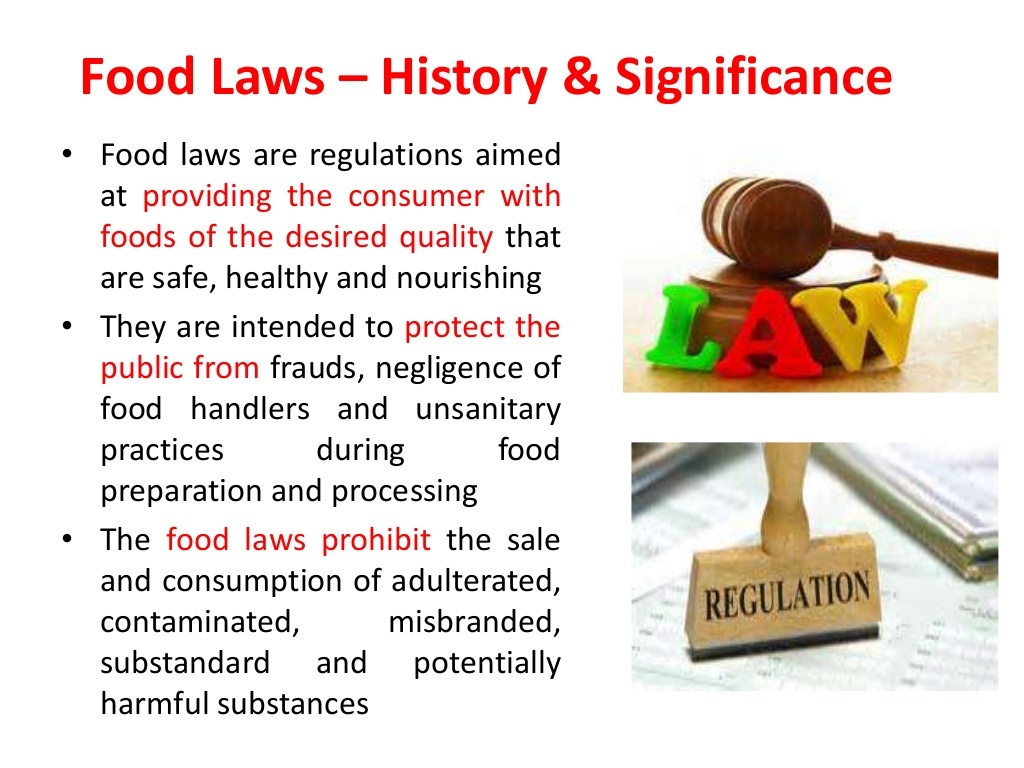 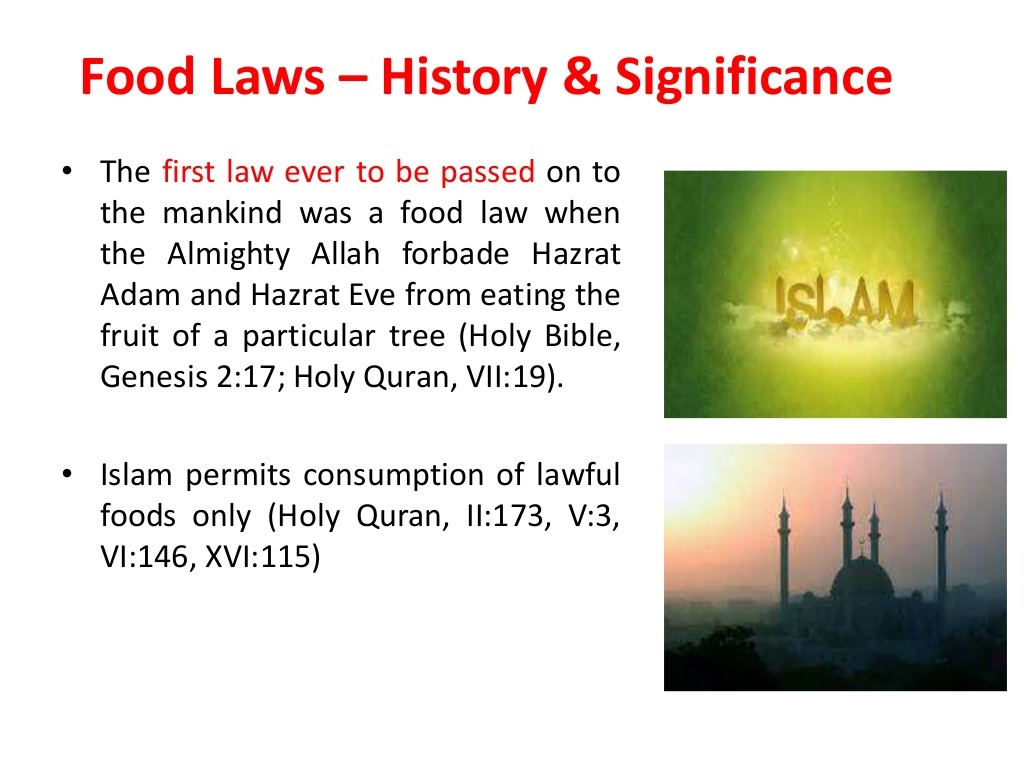 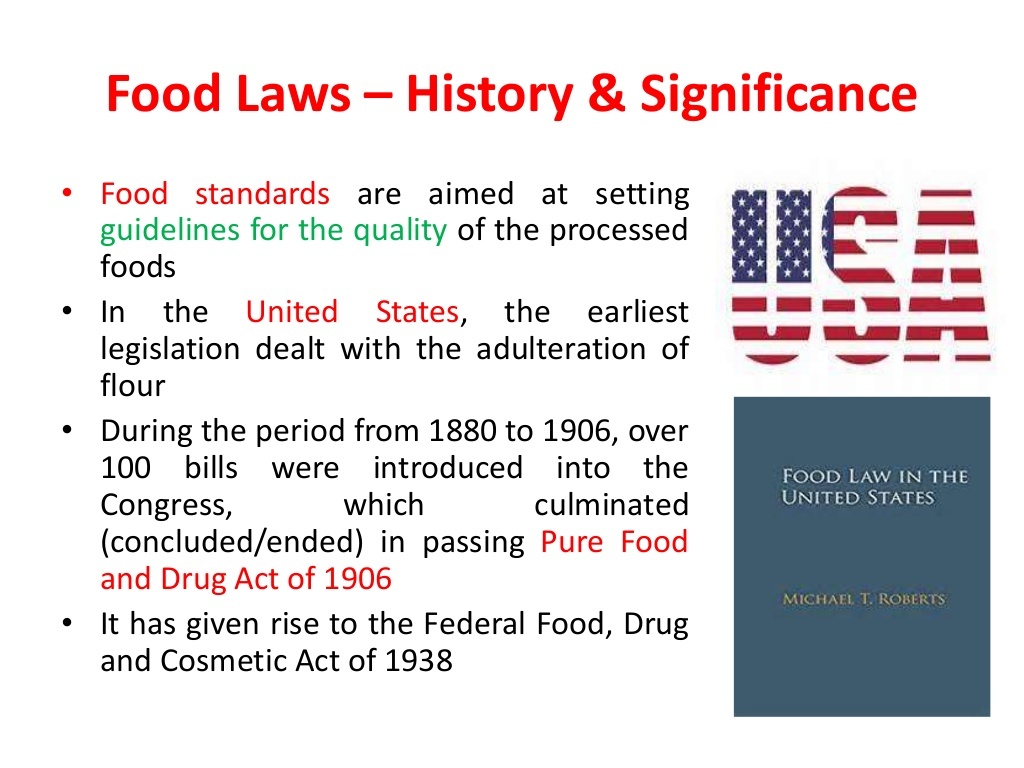 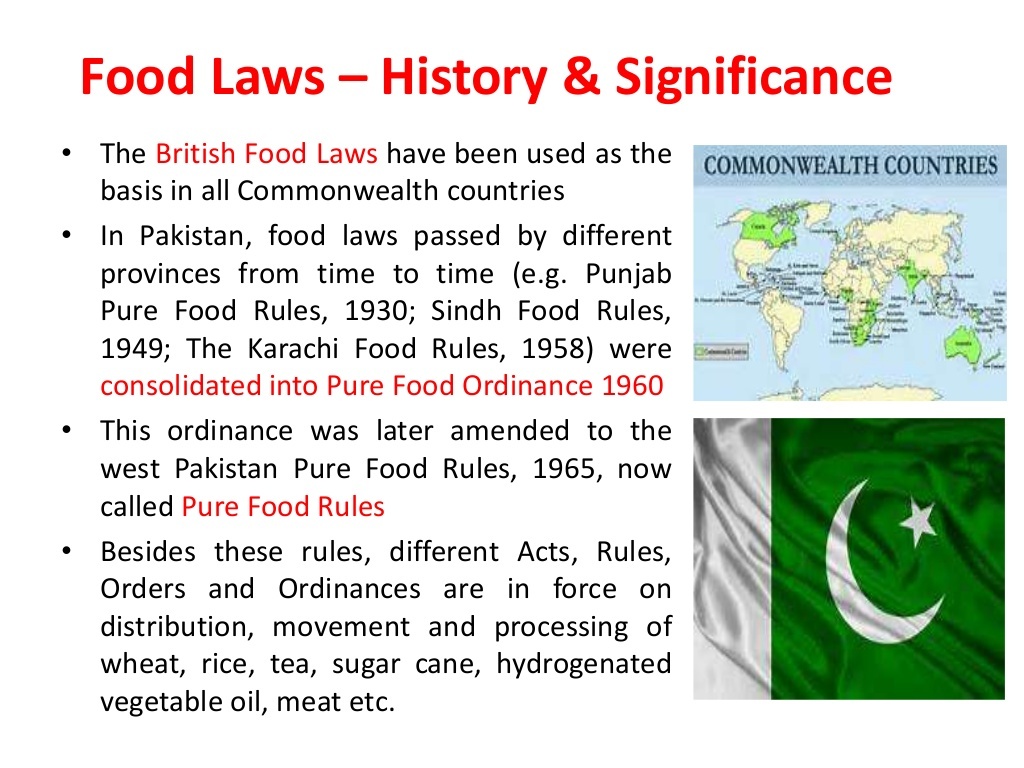 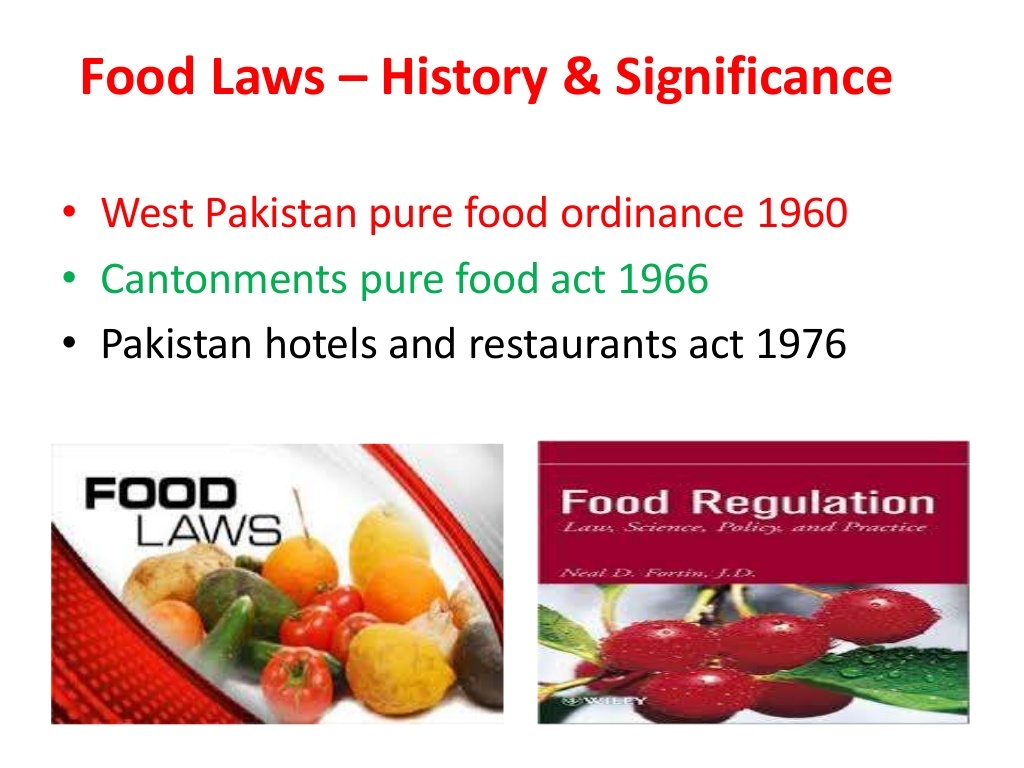 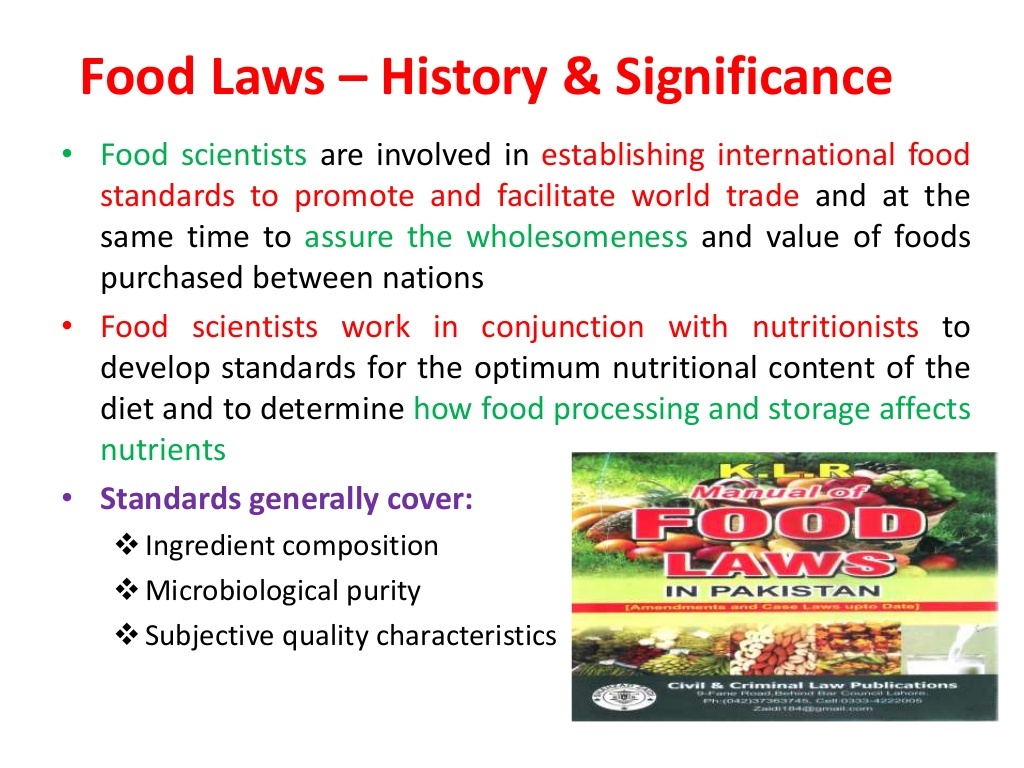 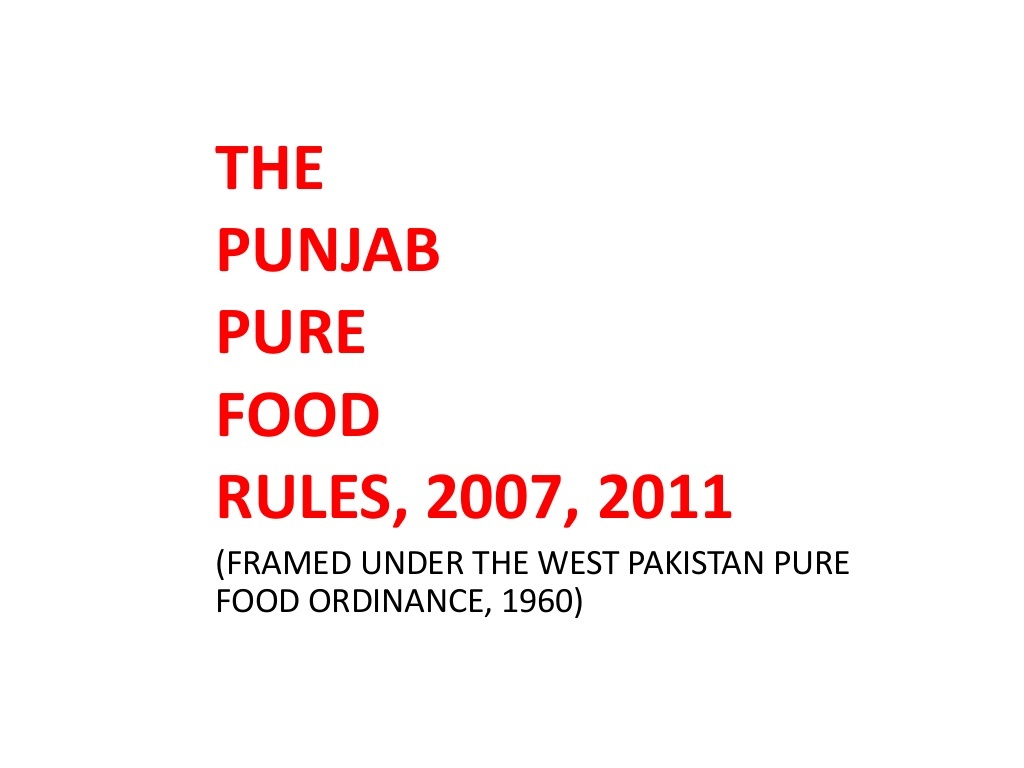 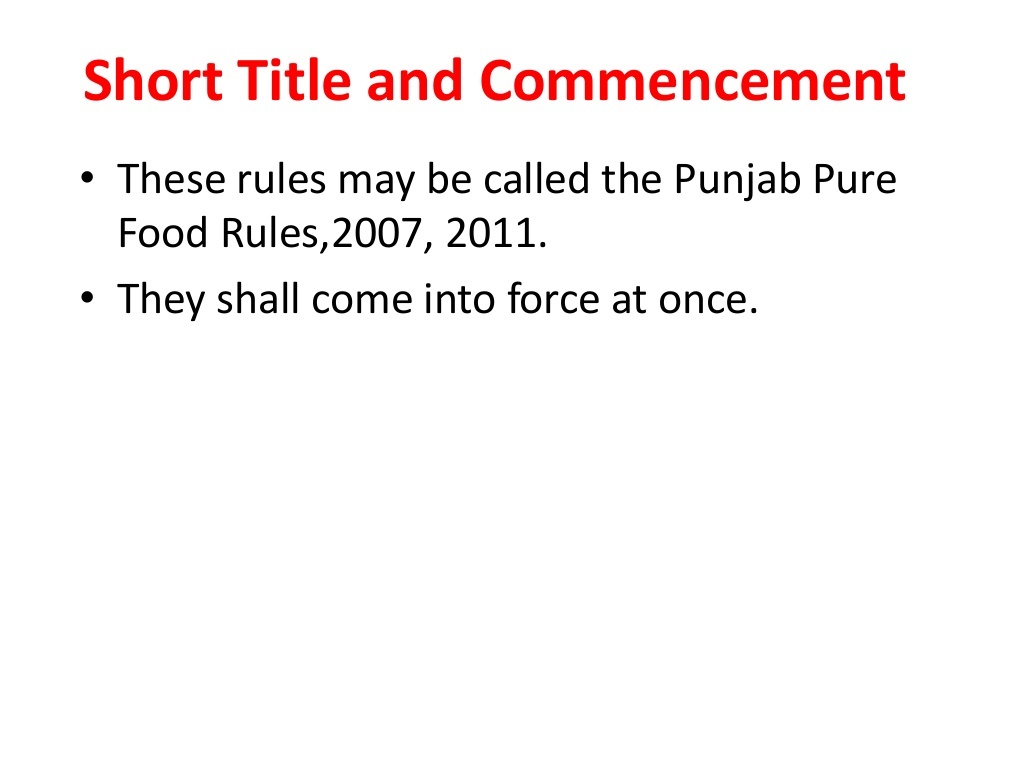 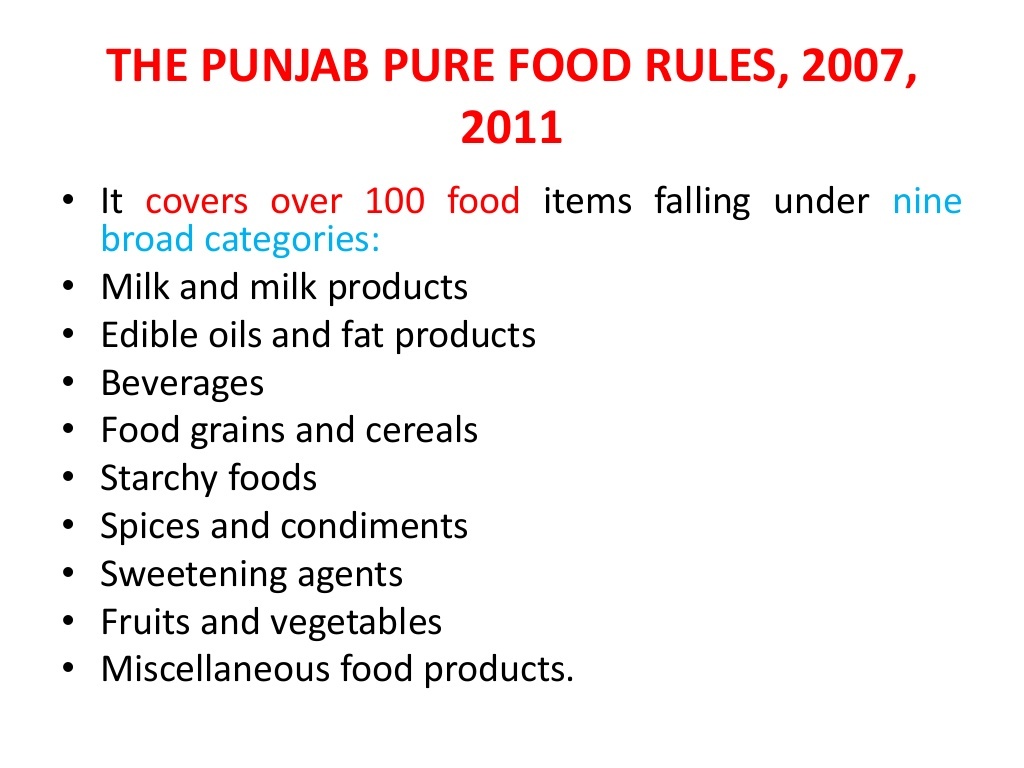 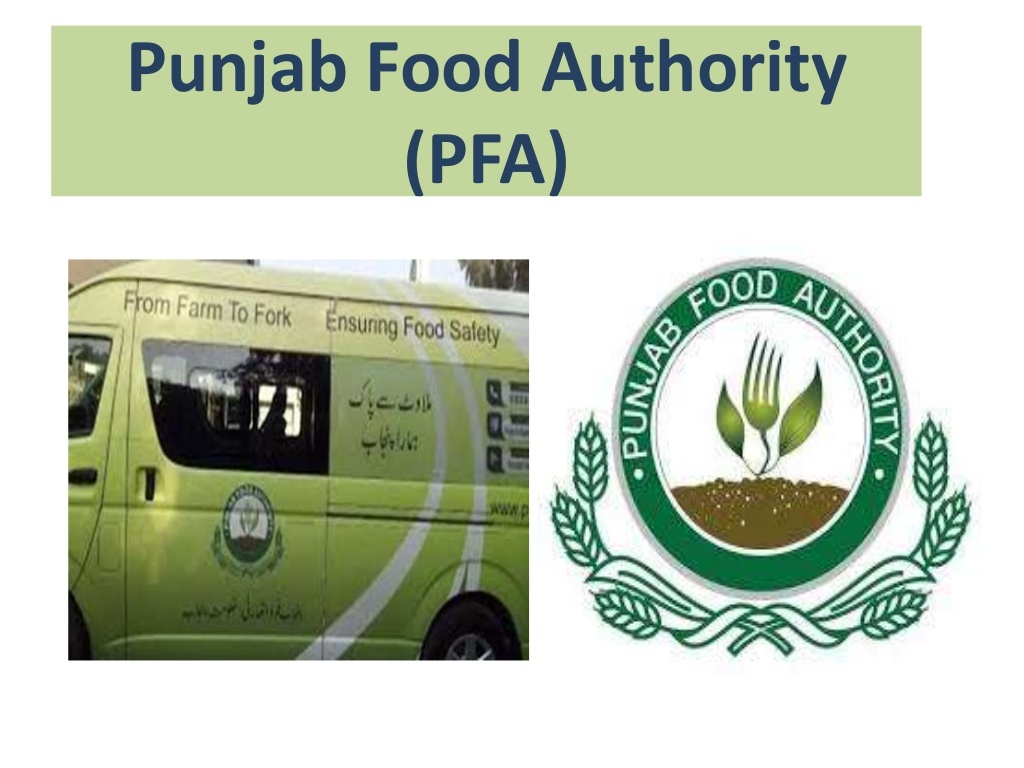 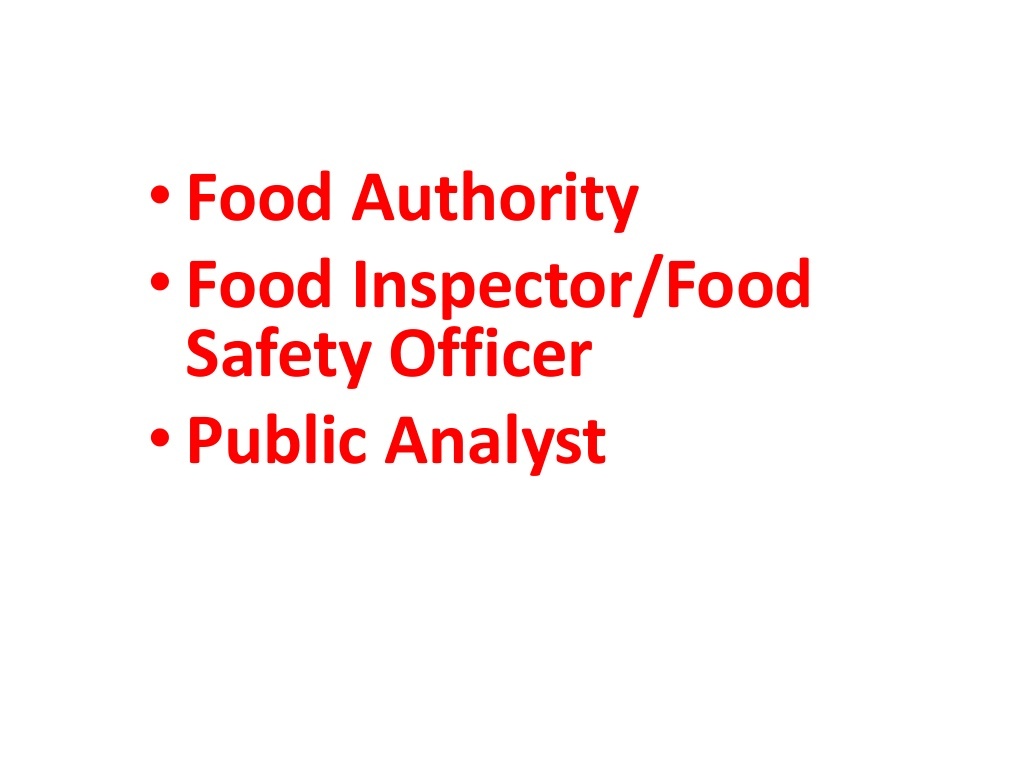 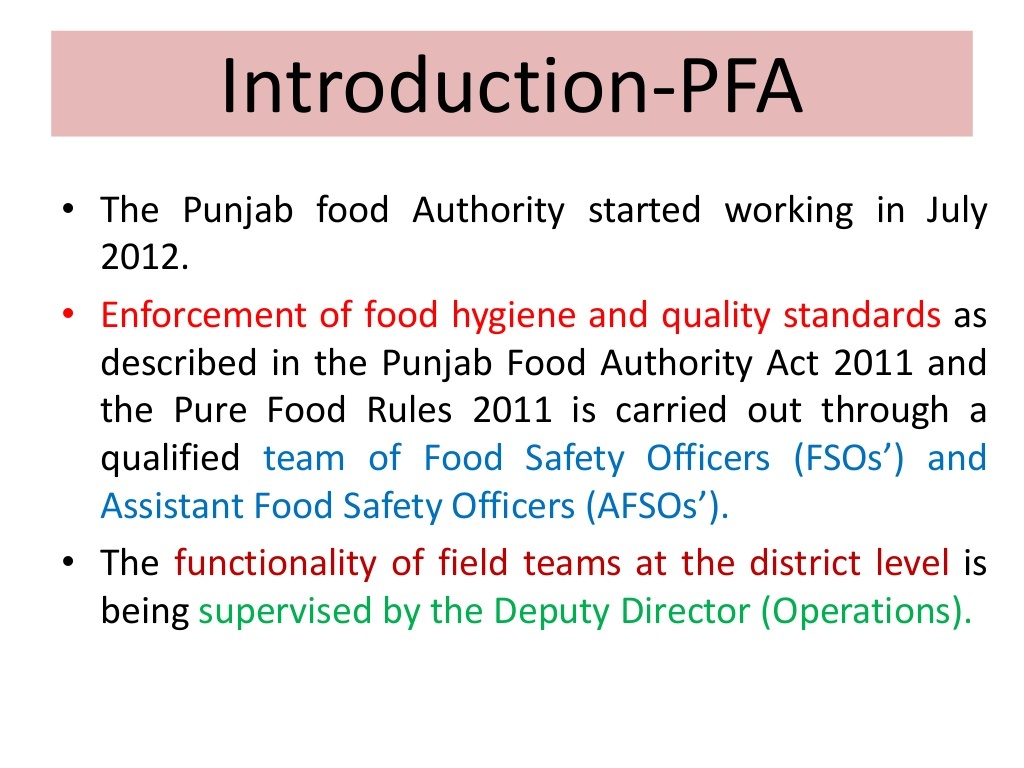 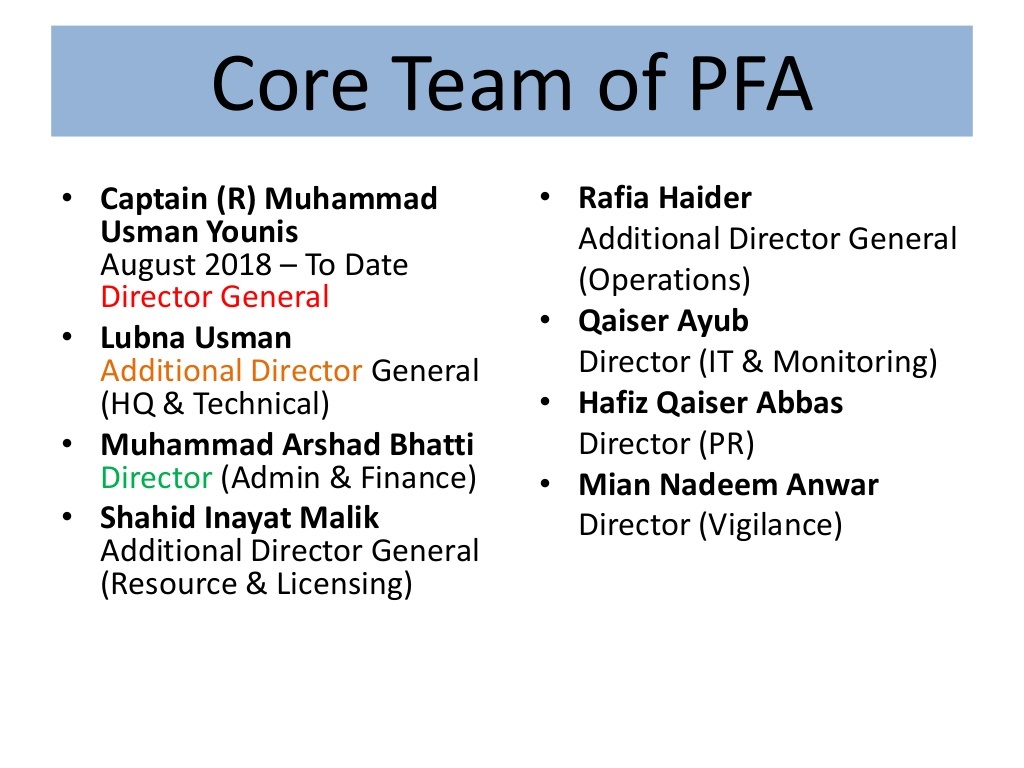 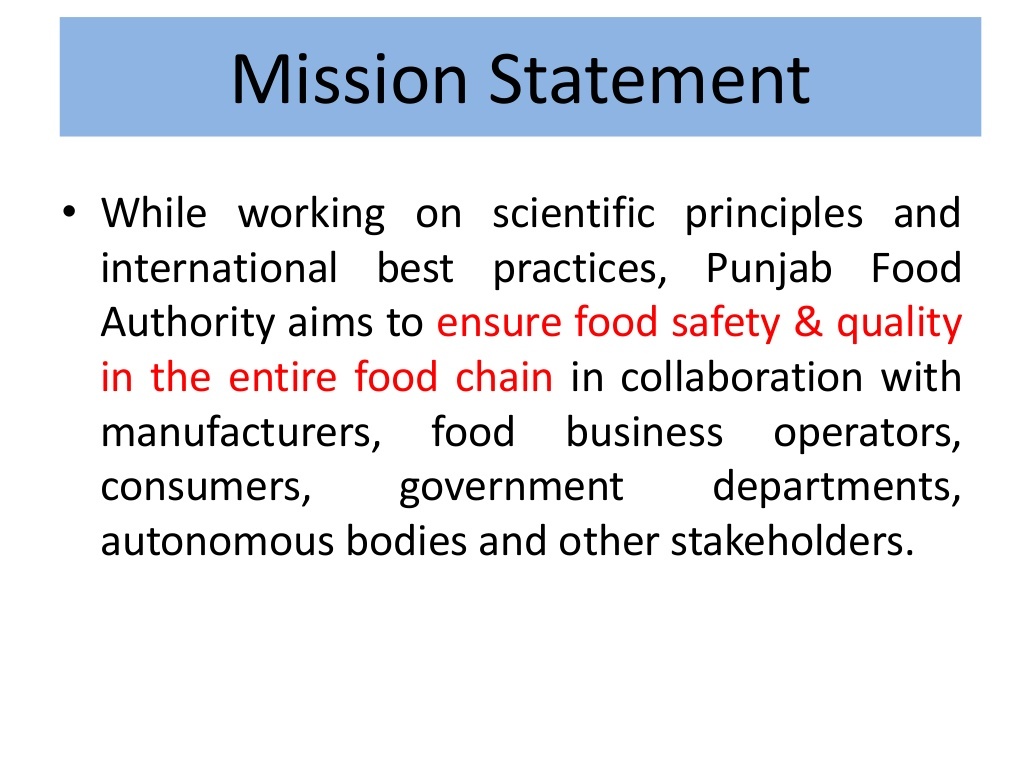 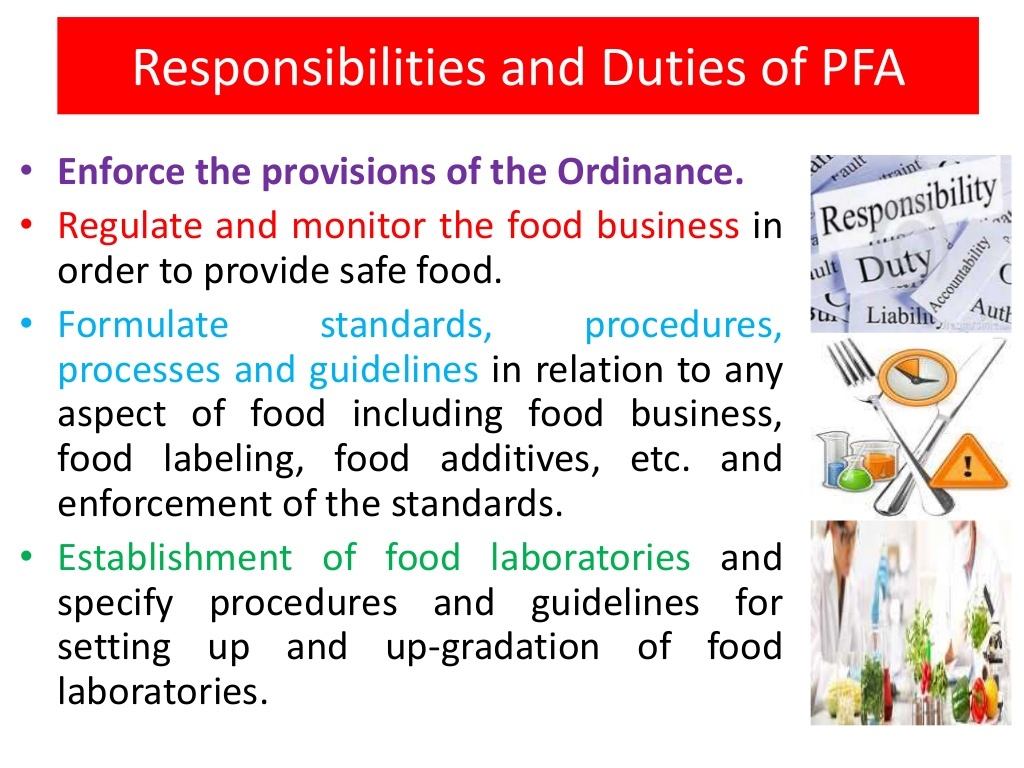 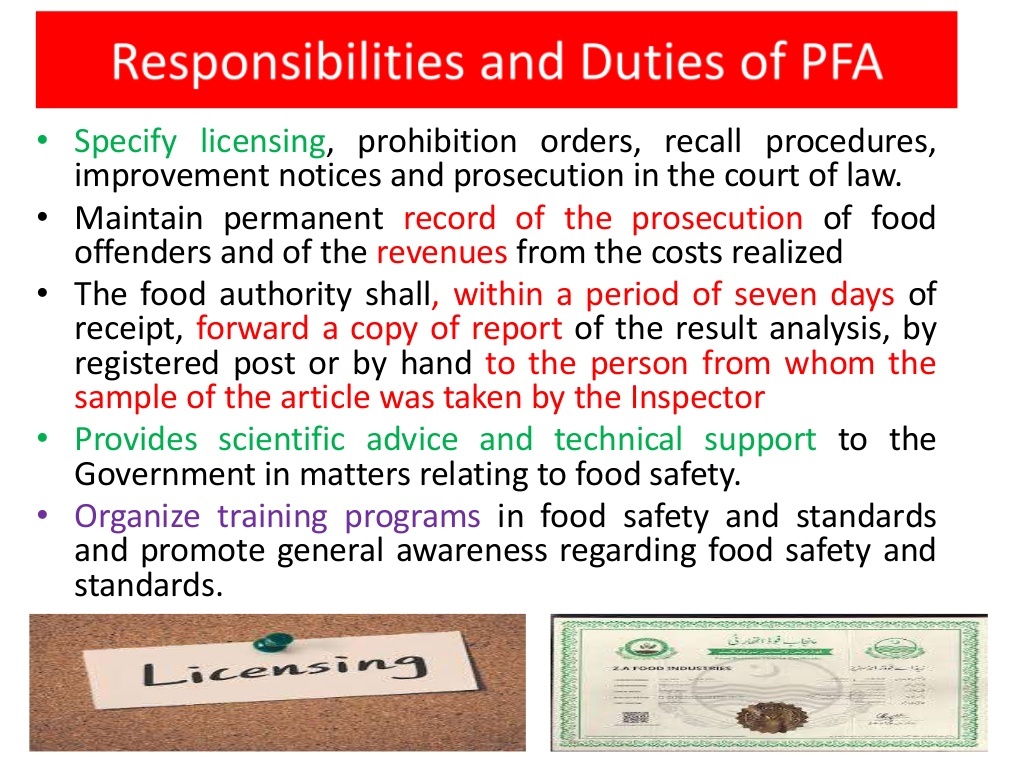 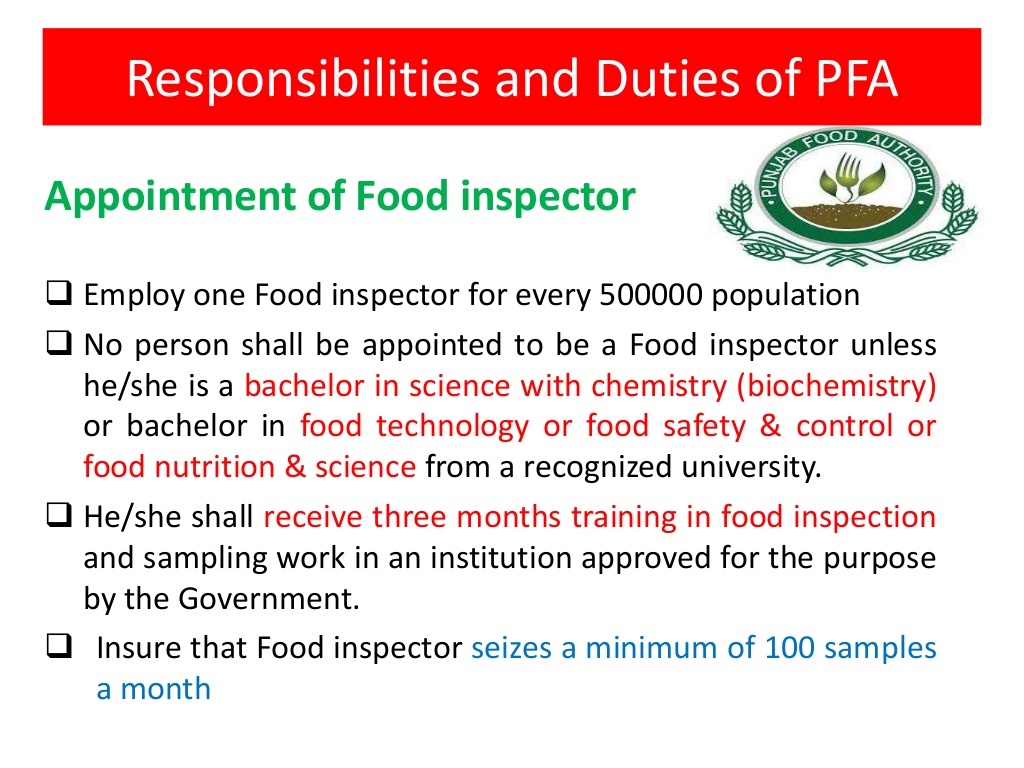 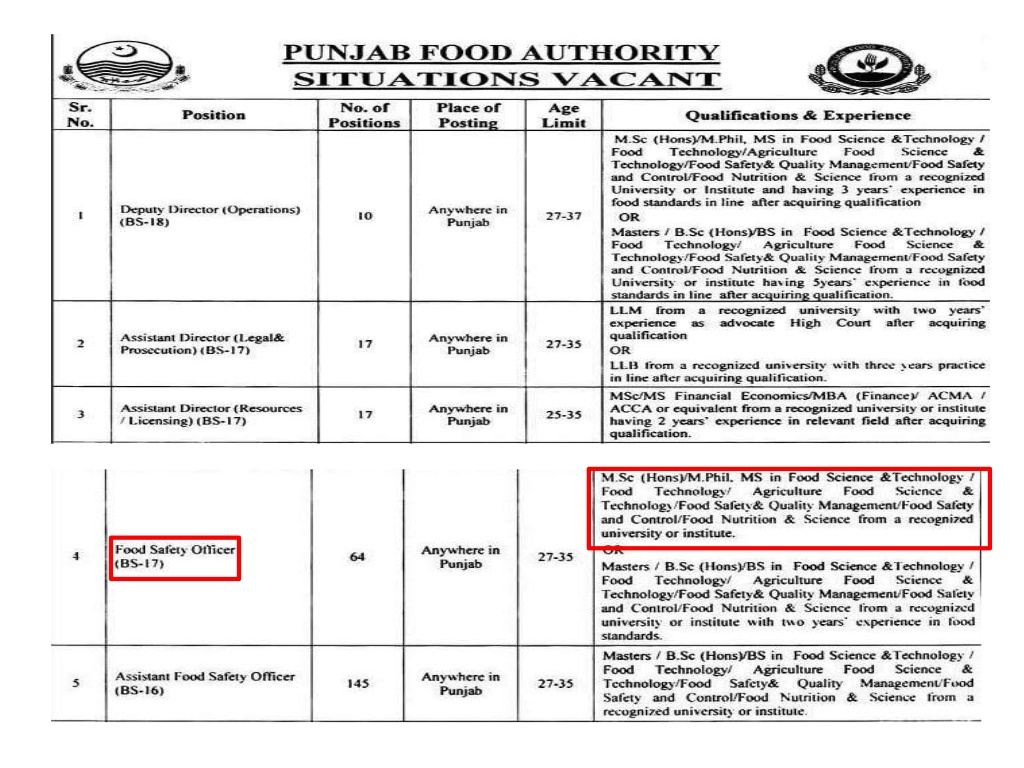 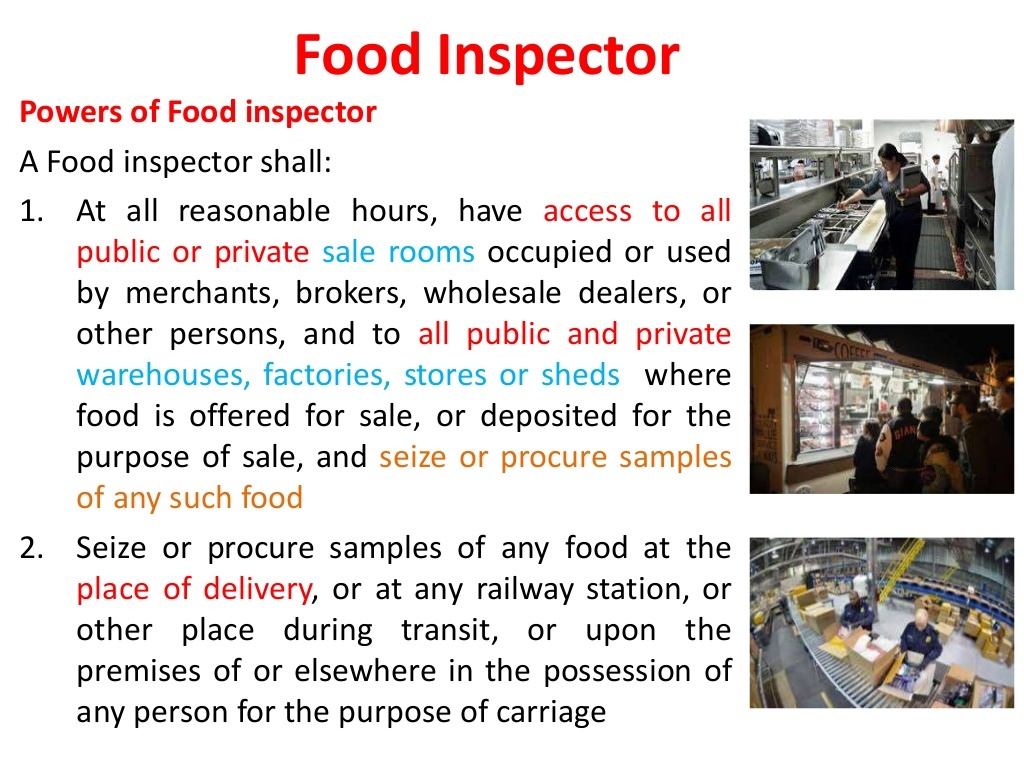 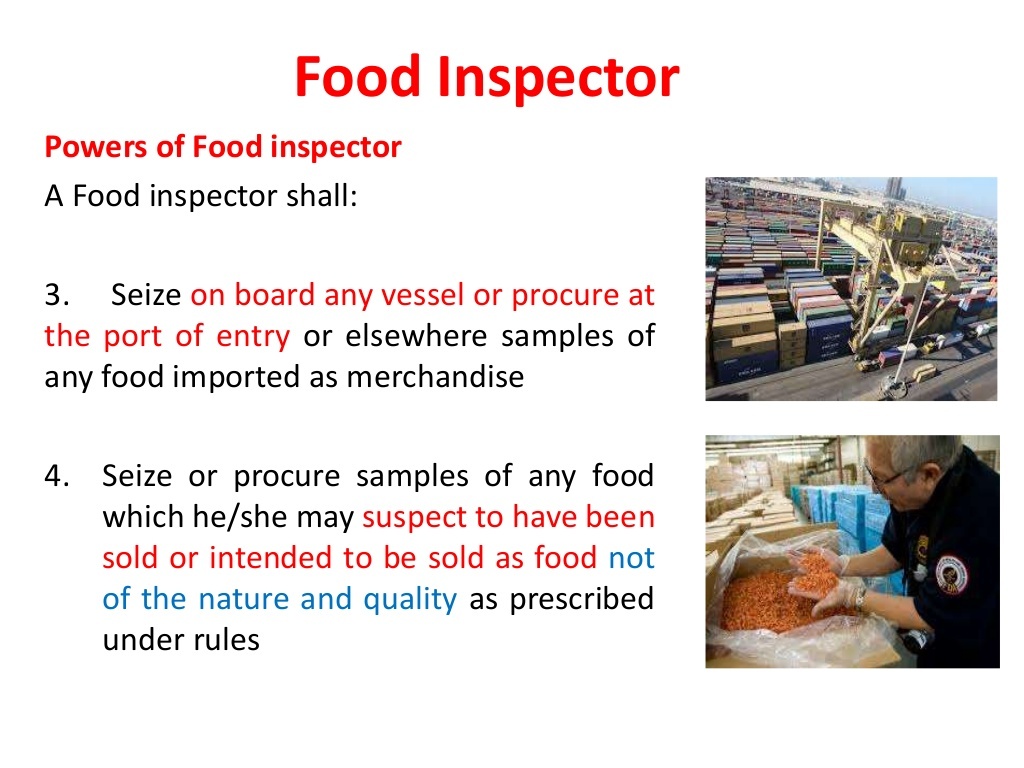 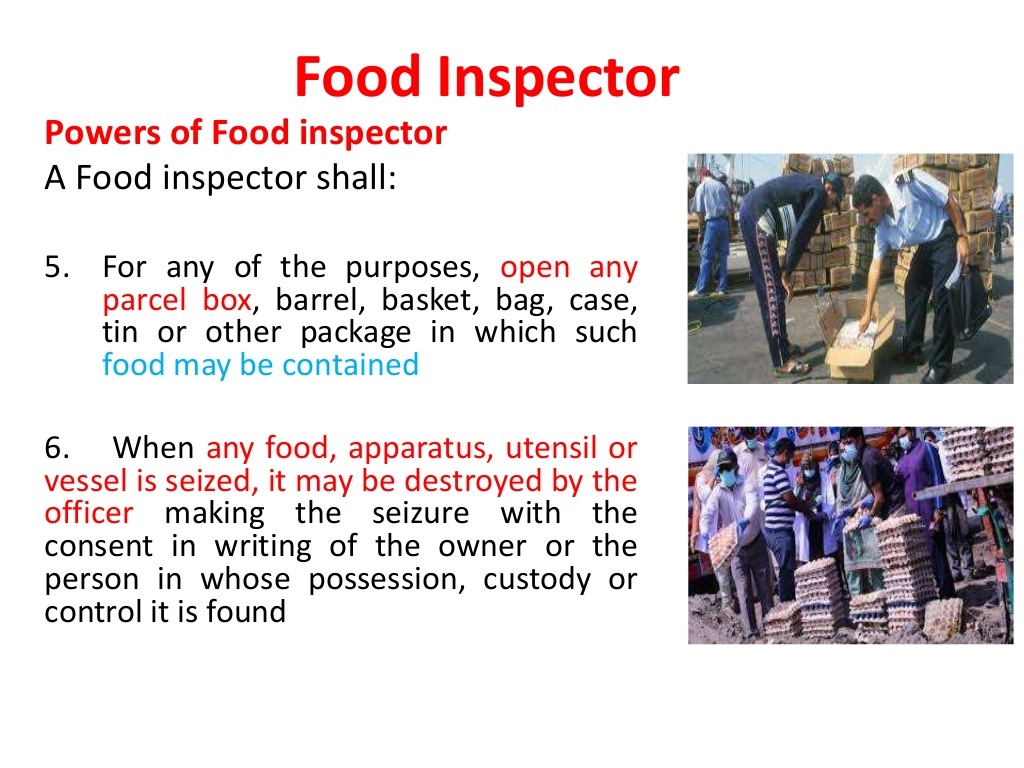 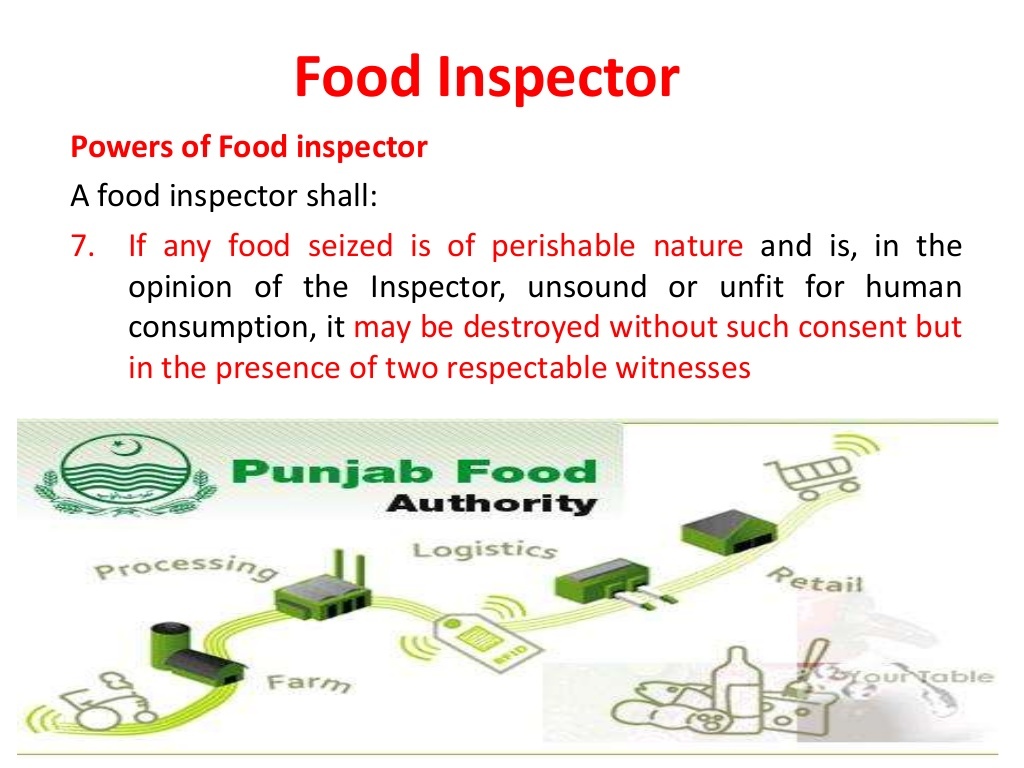 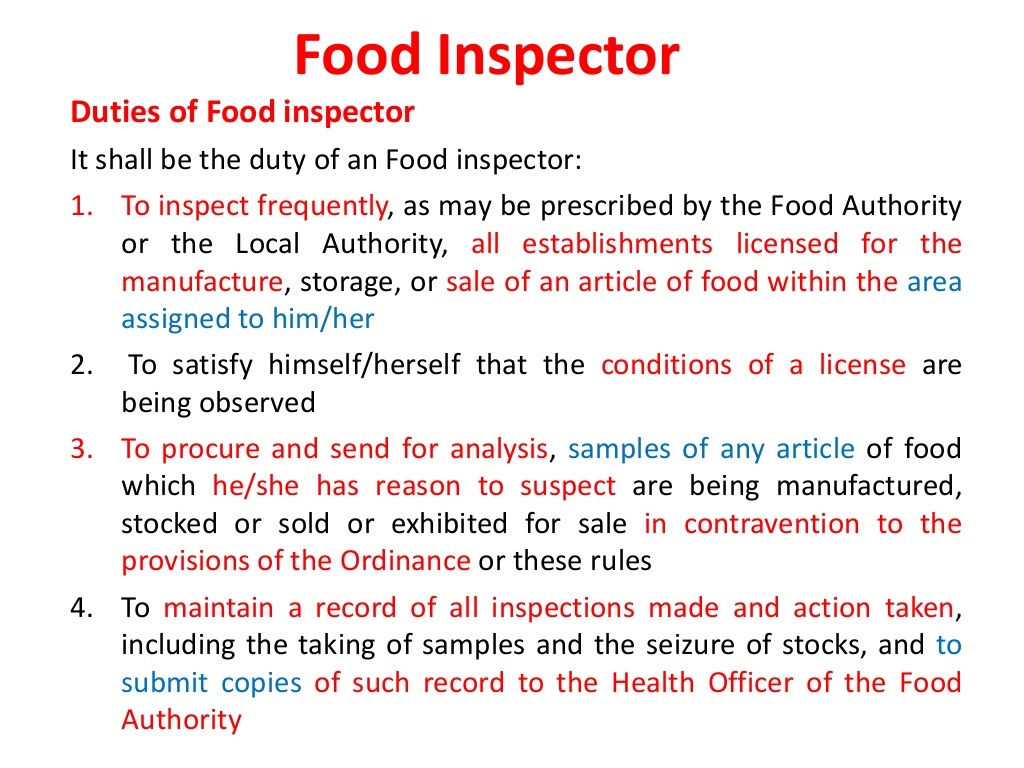 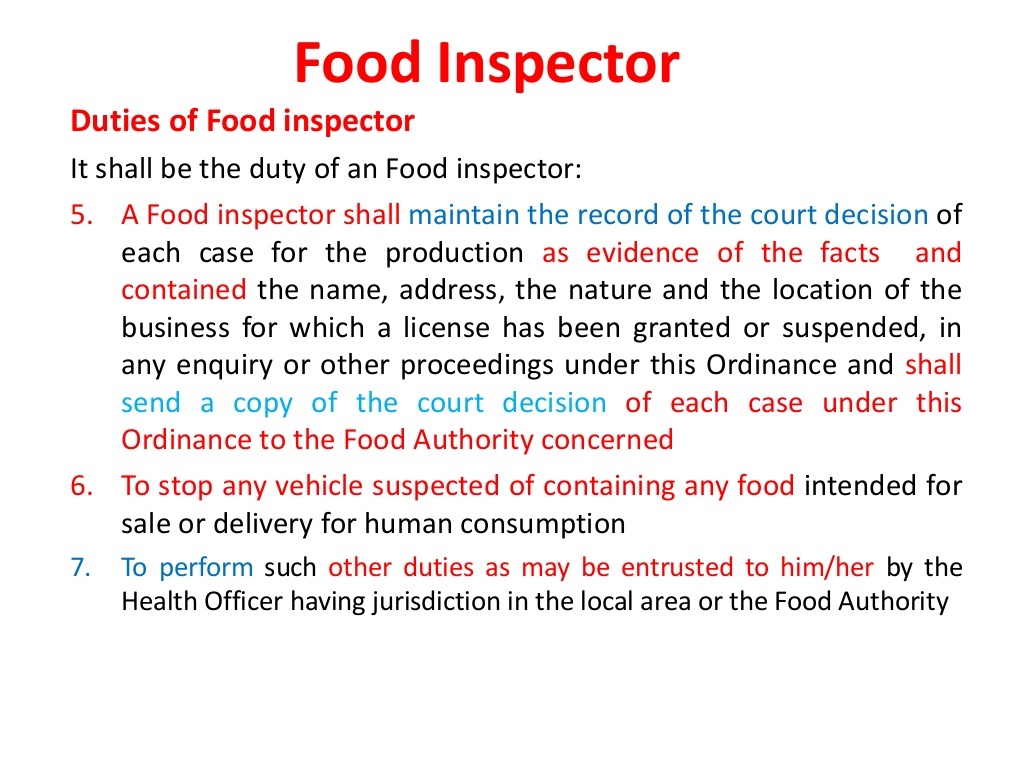 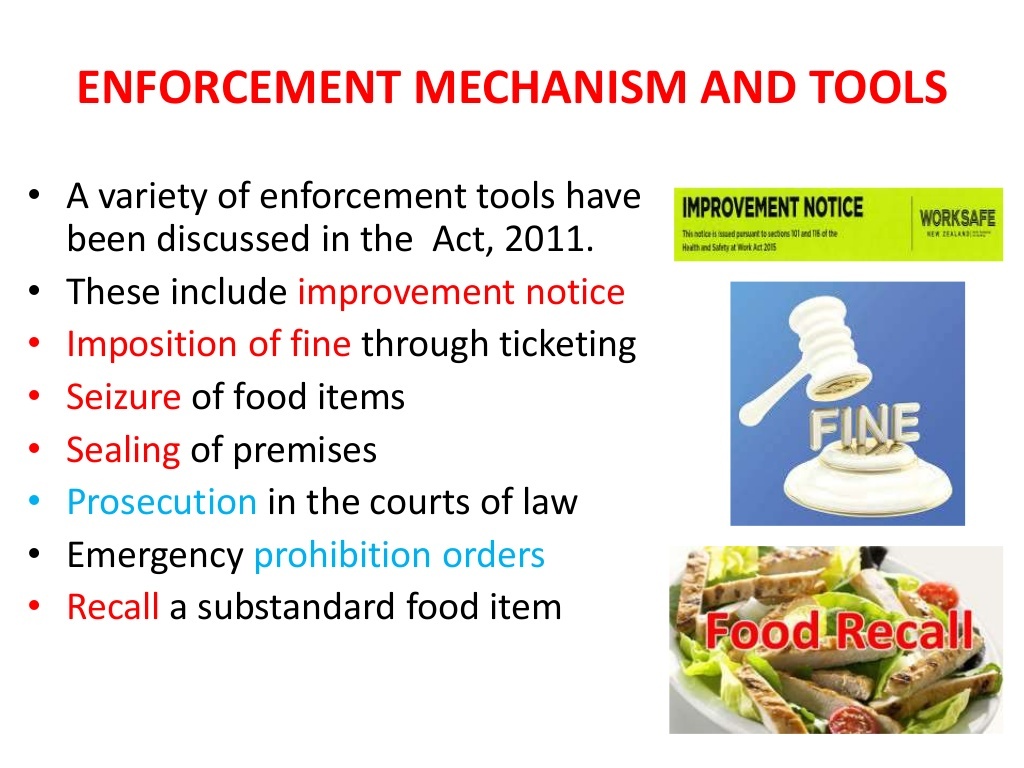 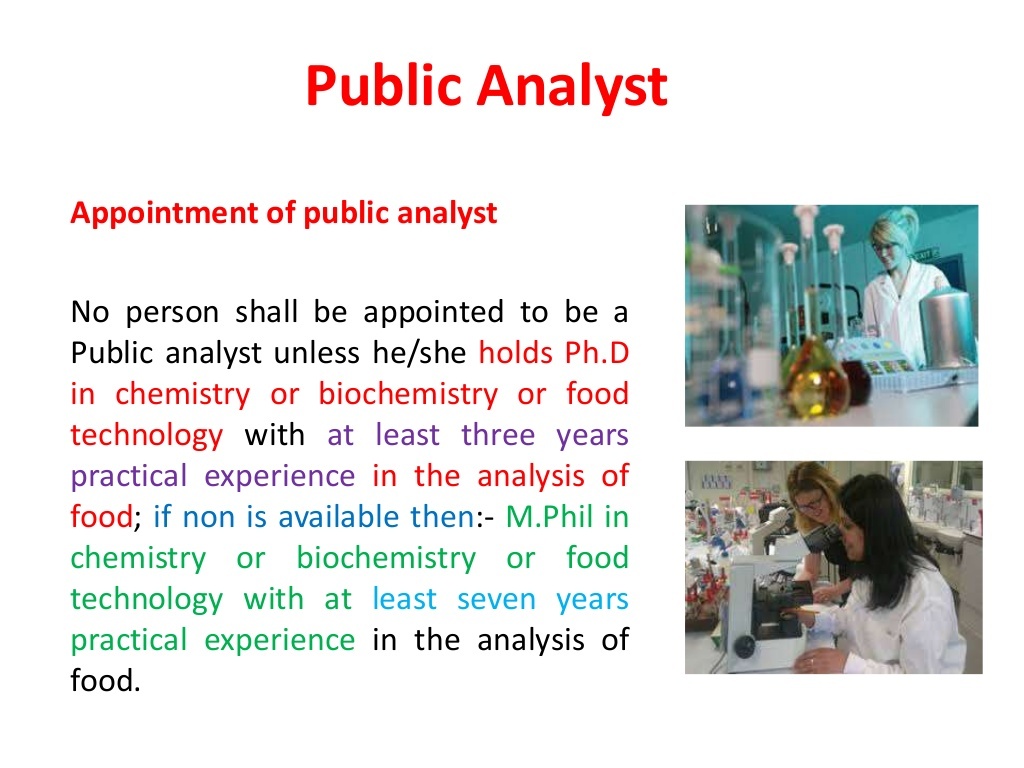 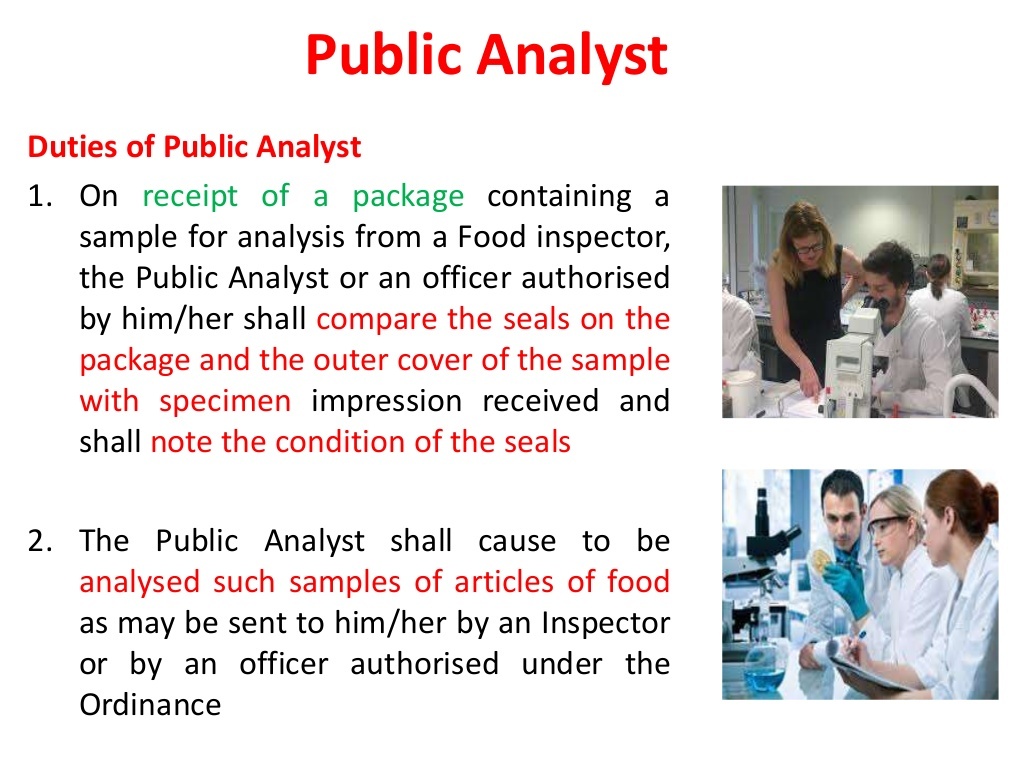 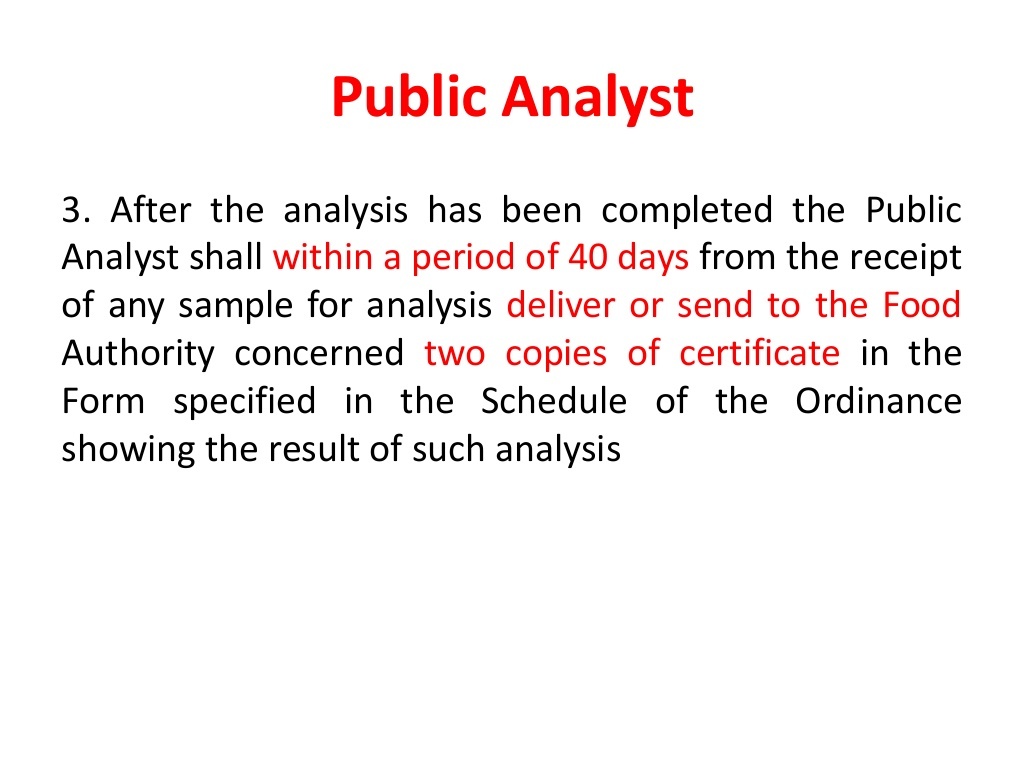 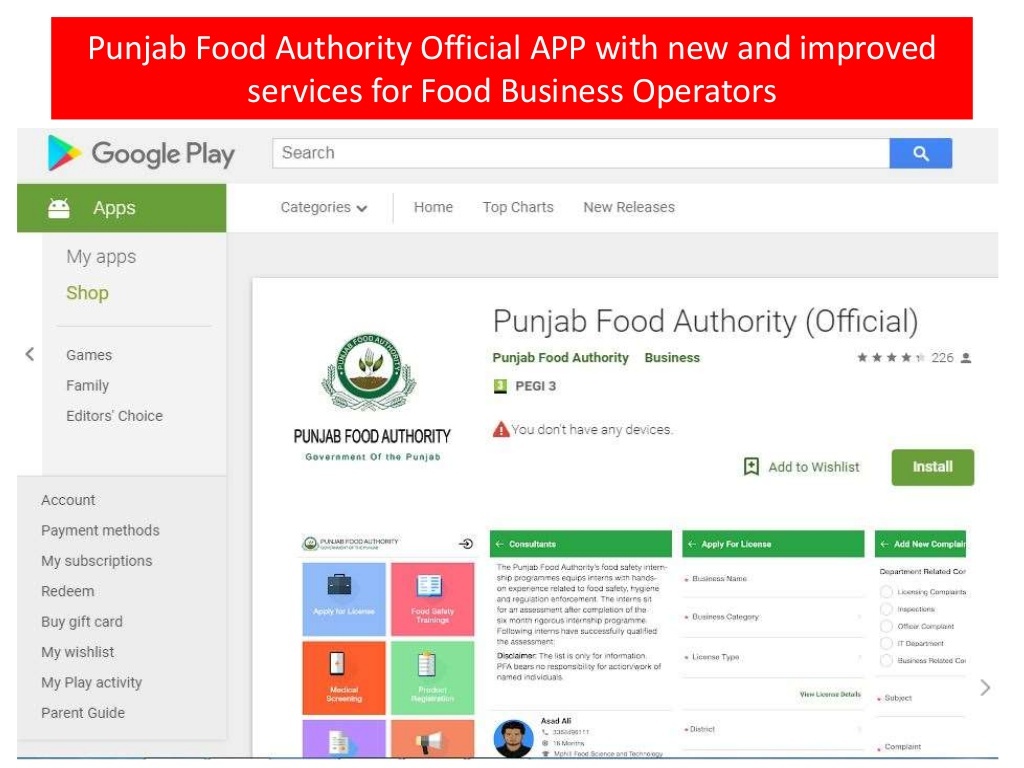 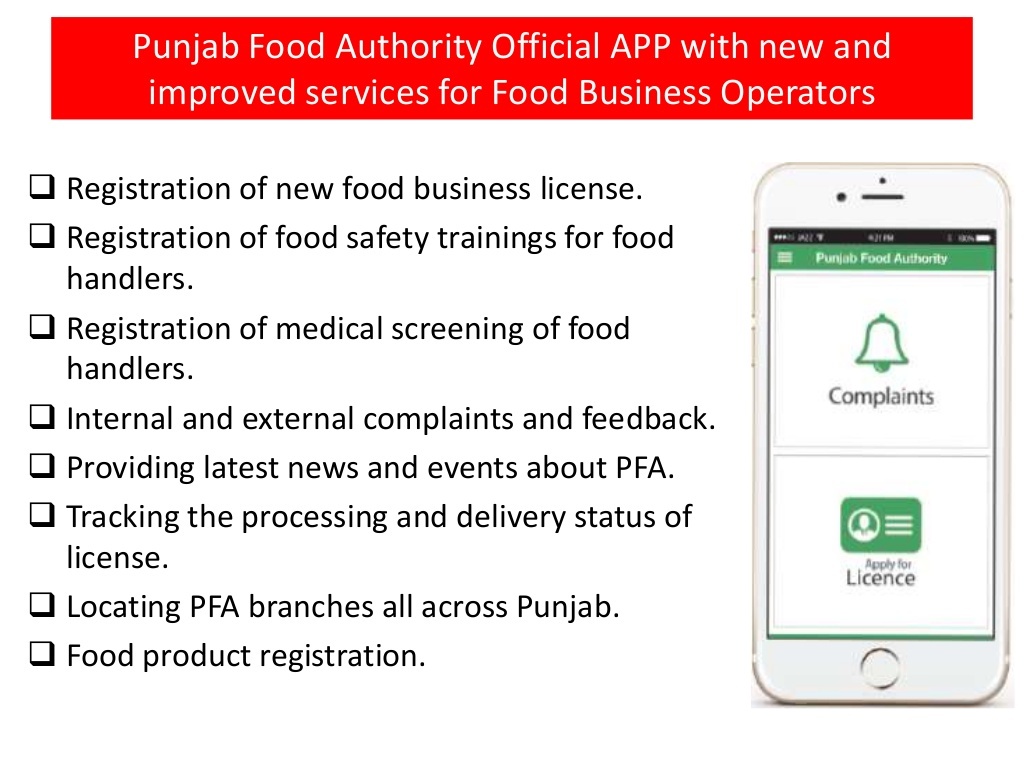 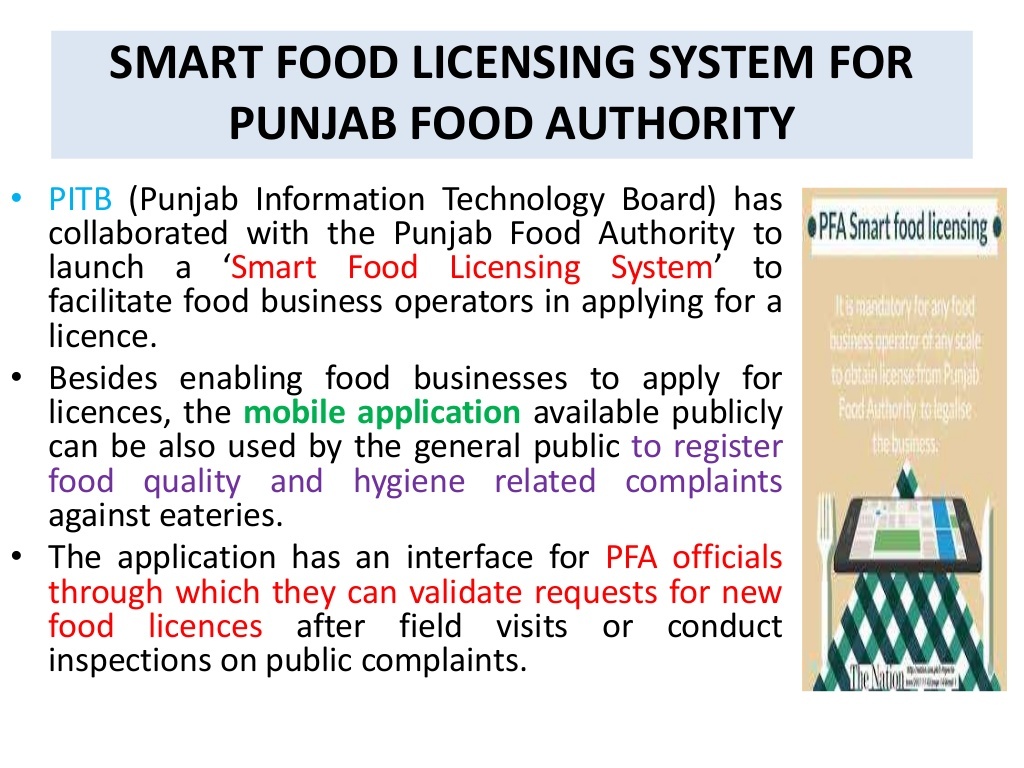 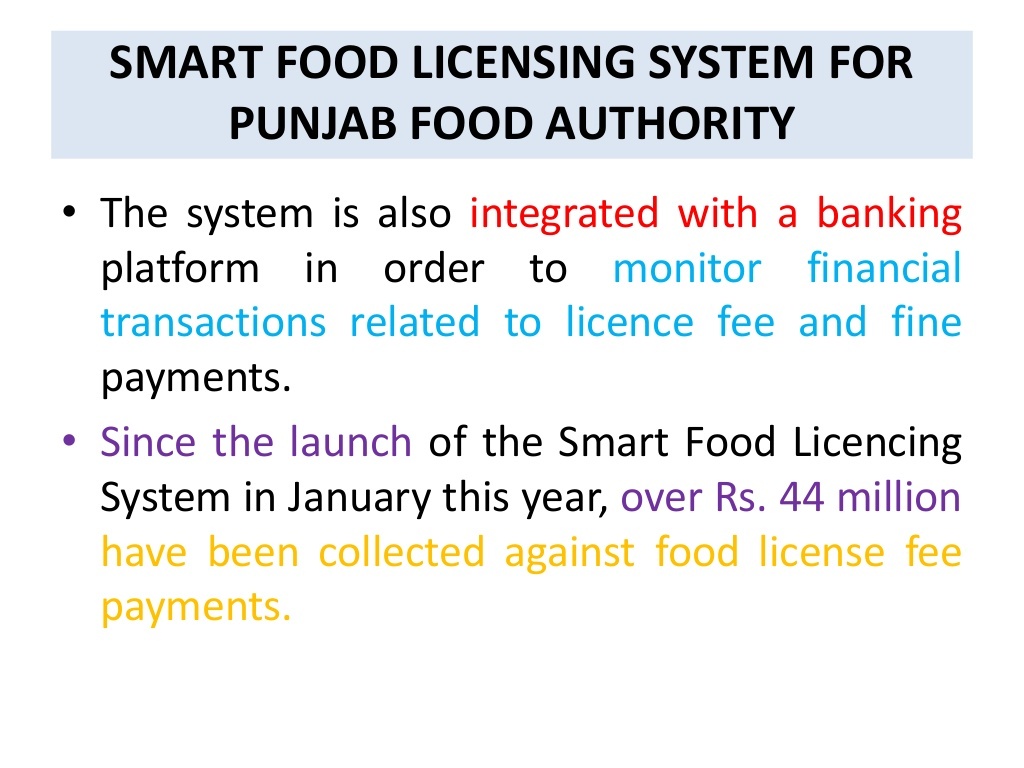